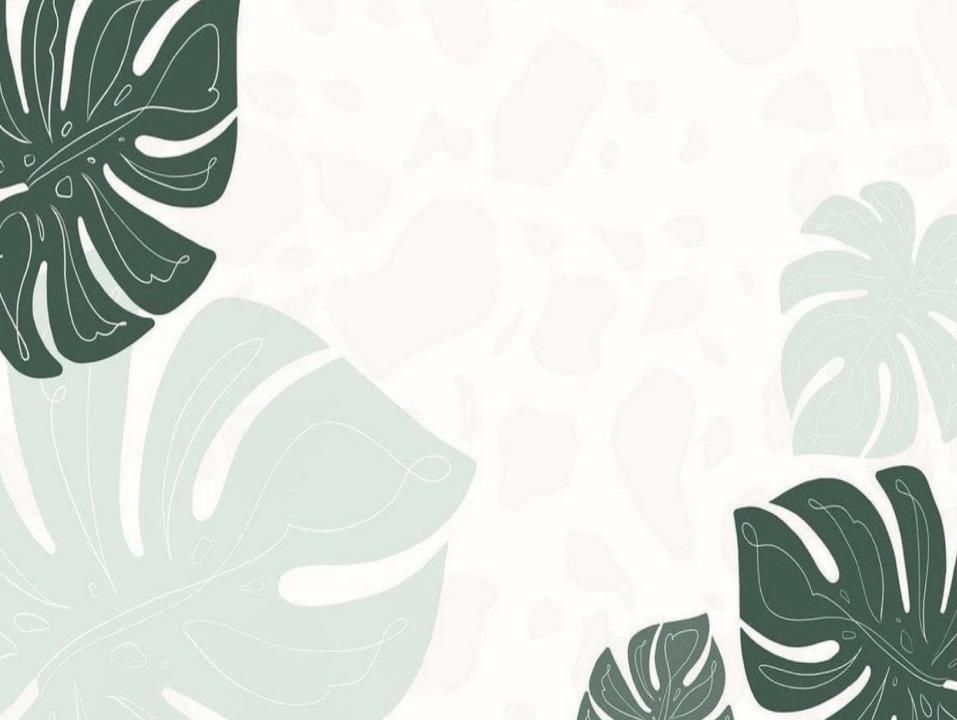 بسم الله الرحمن الرحيم
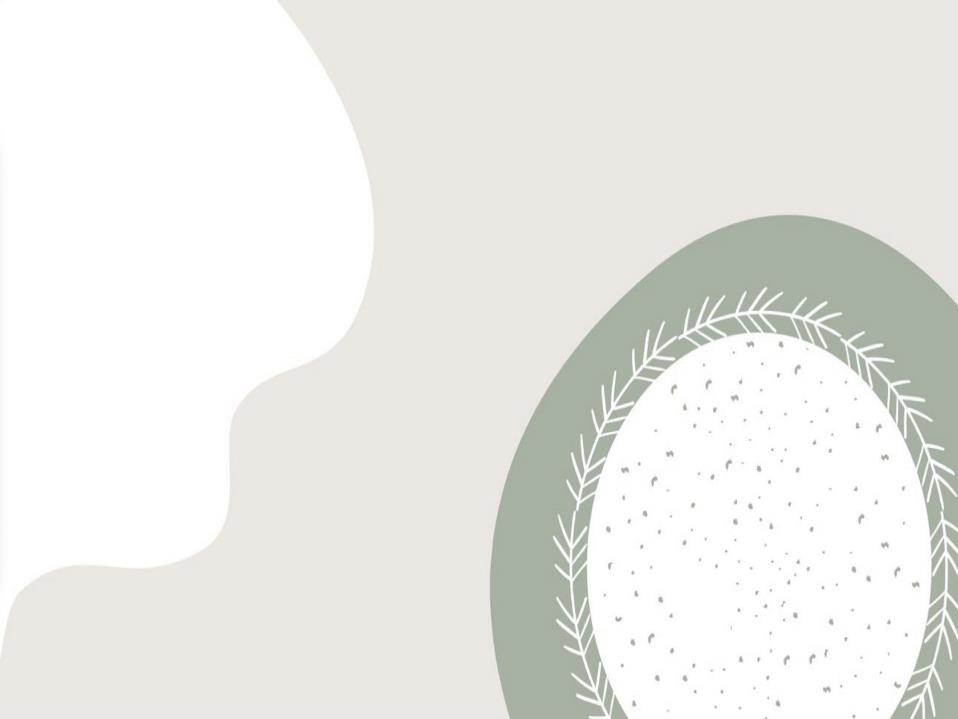 مادة
التفكير الناقد 1
الوحدة (2)
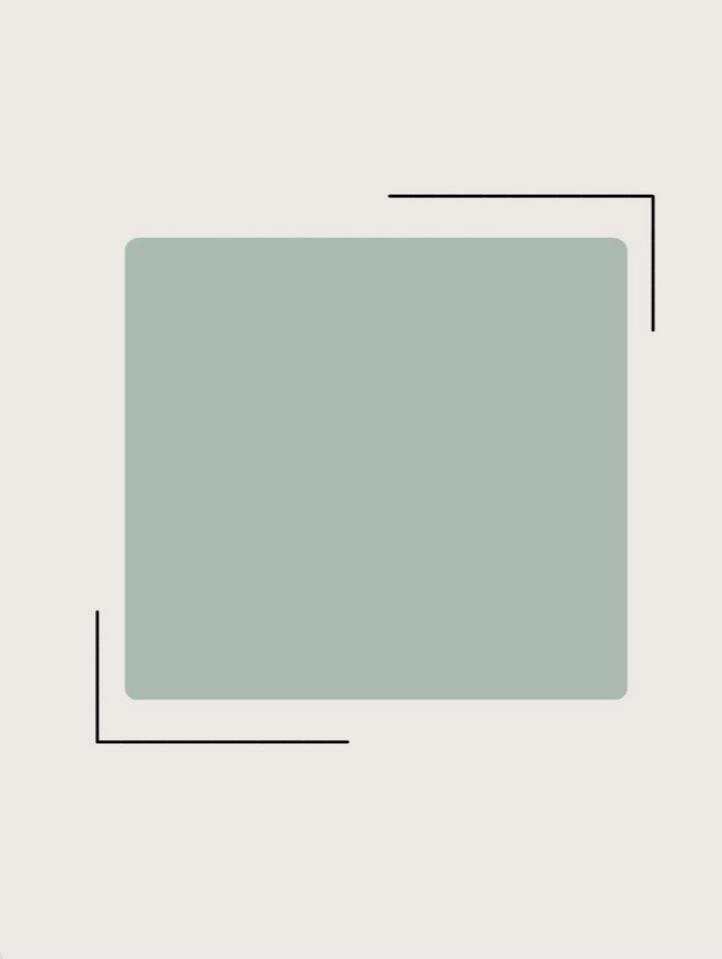 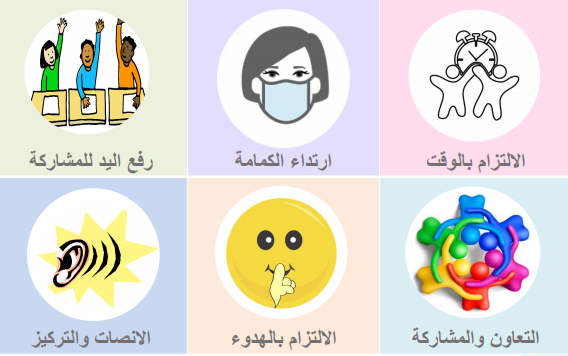 القوانين الصفية
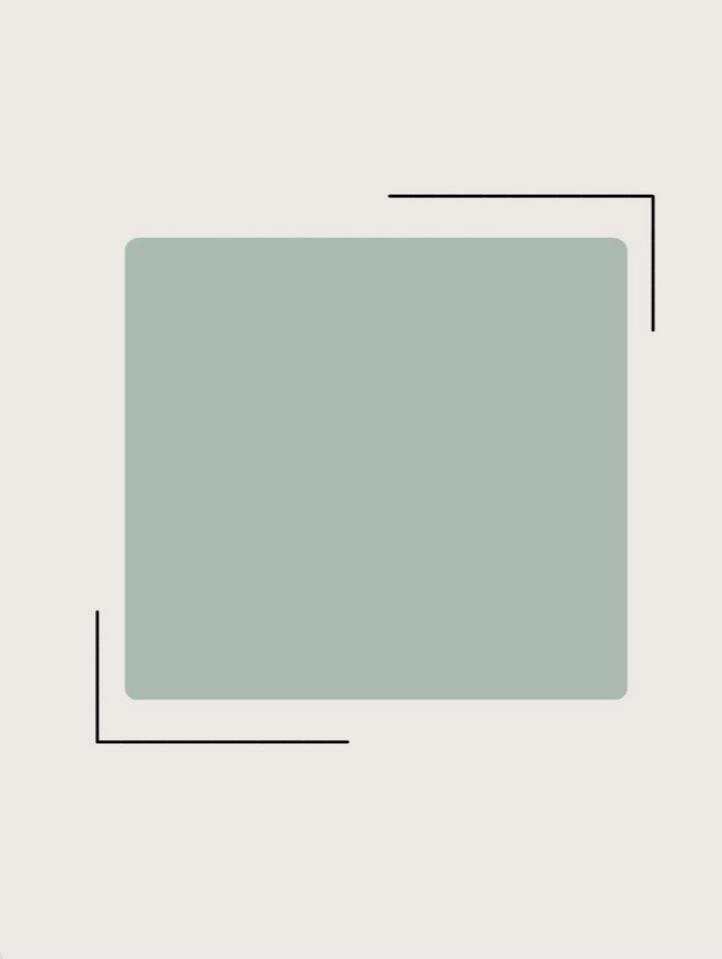 الدرس الخامس:
التفكير المنطقي
و أهميته
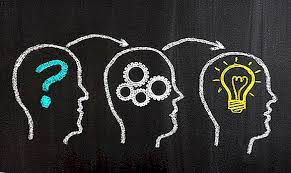 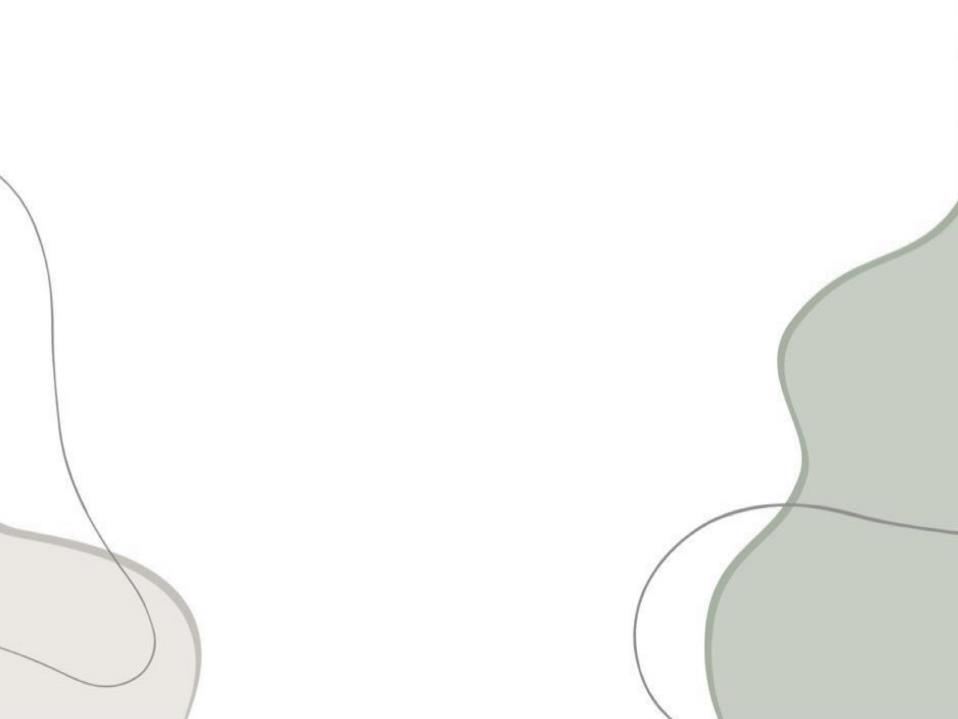 مادة التفكير الناقد – الوحدة الثانية – الدرس الخامس(164-173)
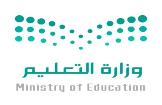 تمهيد
تمهيد
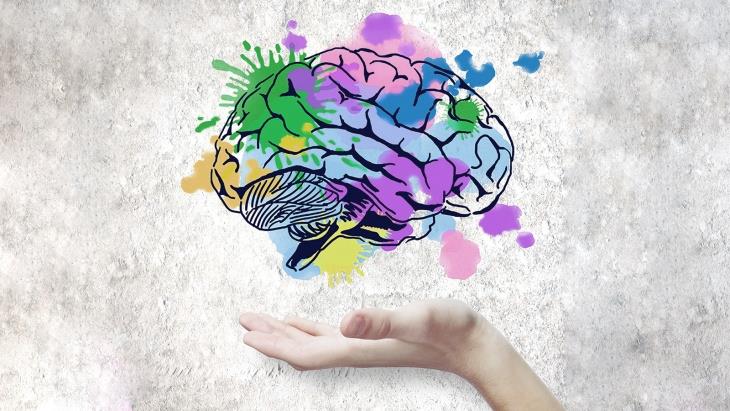 ماذا نعني بالمنطق؟
هو دراسة مناهج الفكر وطرق الاستدلال السليم
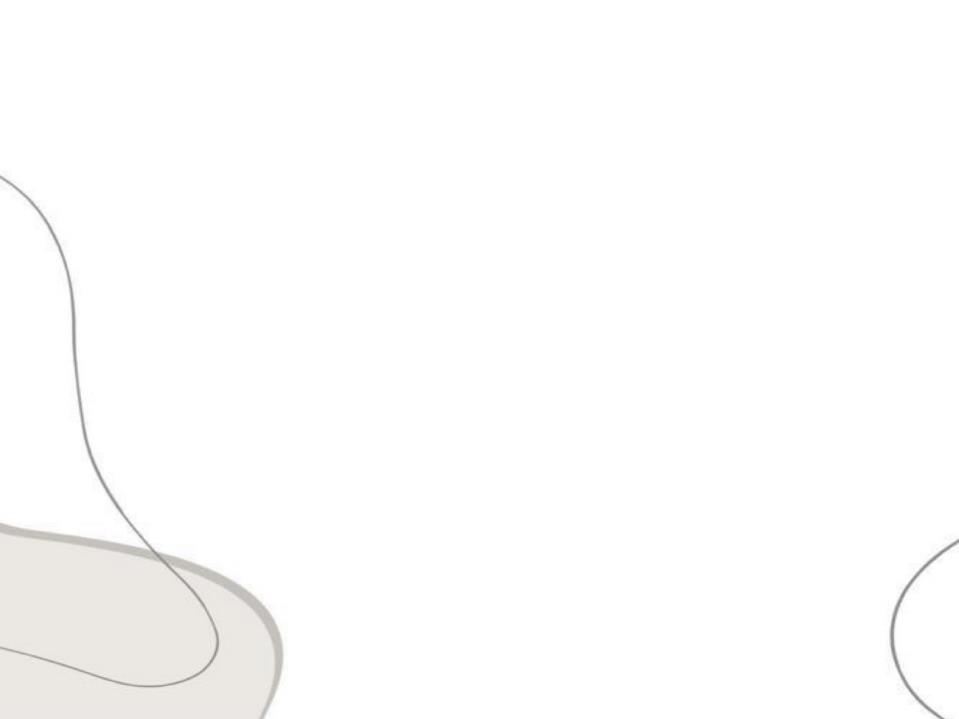 مادة التفكير الناقد – الوحدة الثانية – الدرس الخامس(164-173)
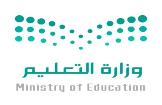 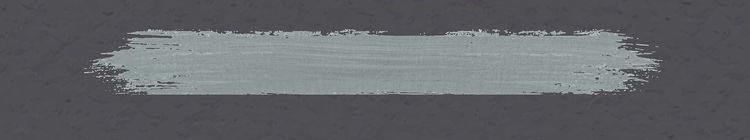 الأهداف
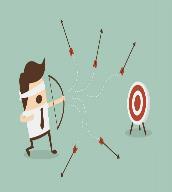 عزيزي الطالب املأ جدول التعلم بما تعرفه  ,
و أهدافك التي تود الوصول إليها في الدرس:
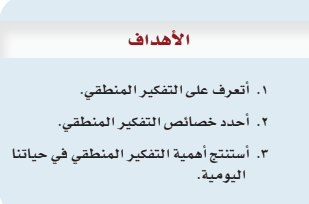 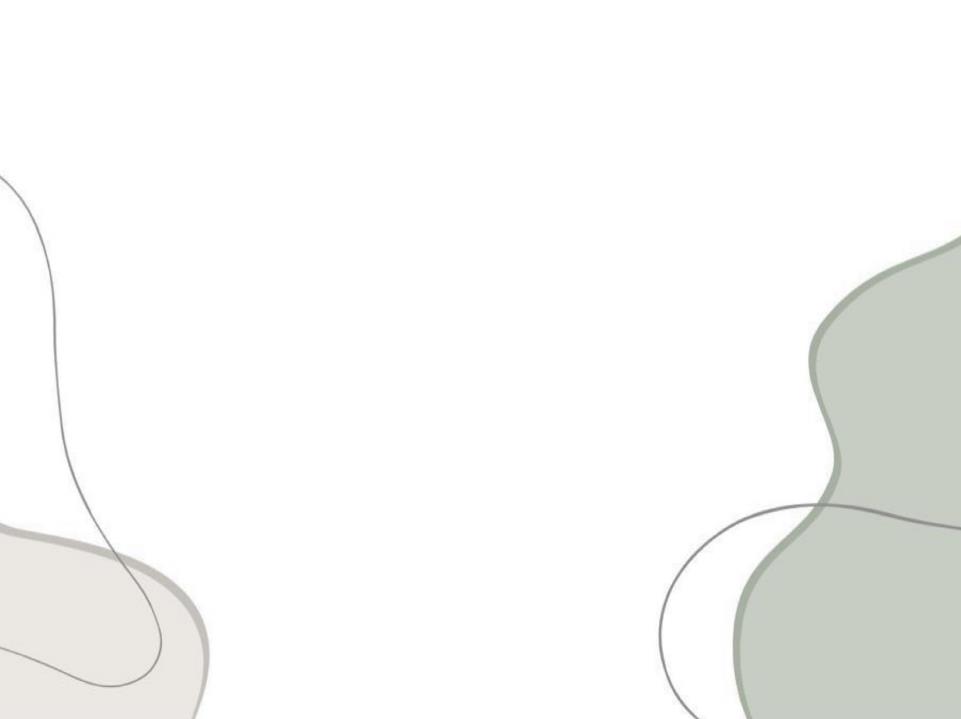 مادة التفكير الناقد – الوحدة الثانية – الدرس الخامس(164-173)
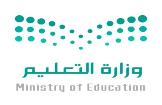 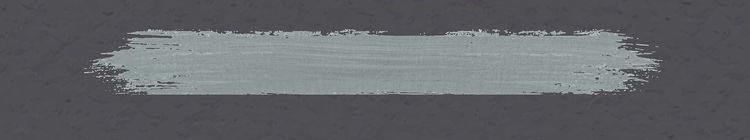 نشاط
اقرأ النص من الكتاب قراءة متأنية ، وحدد الأفكار الرئيسية في النص:
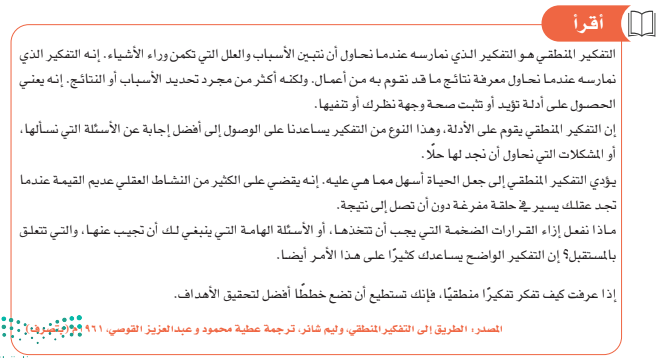 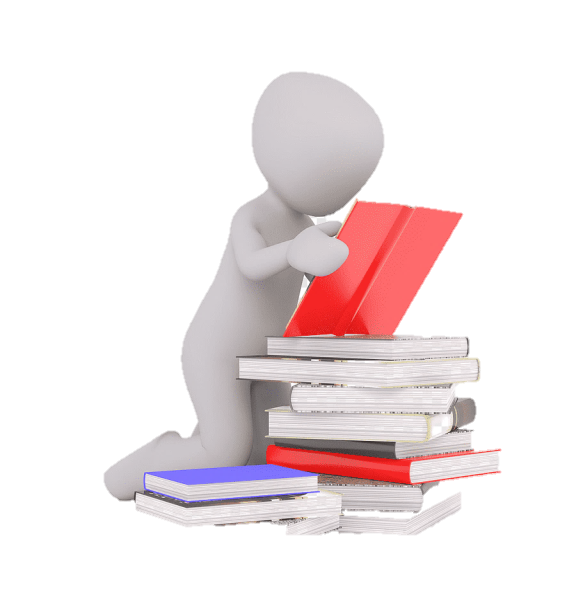 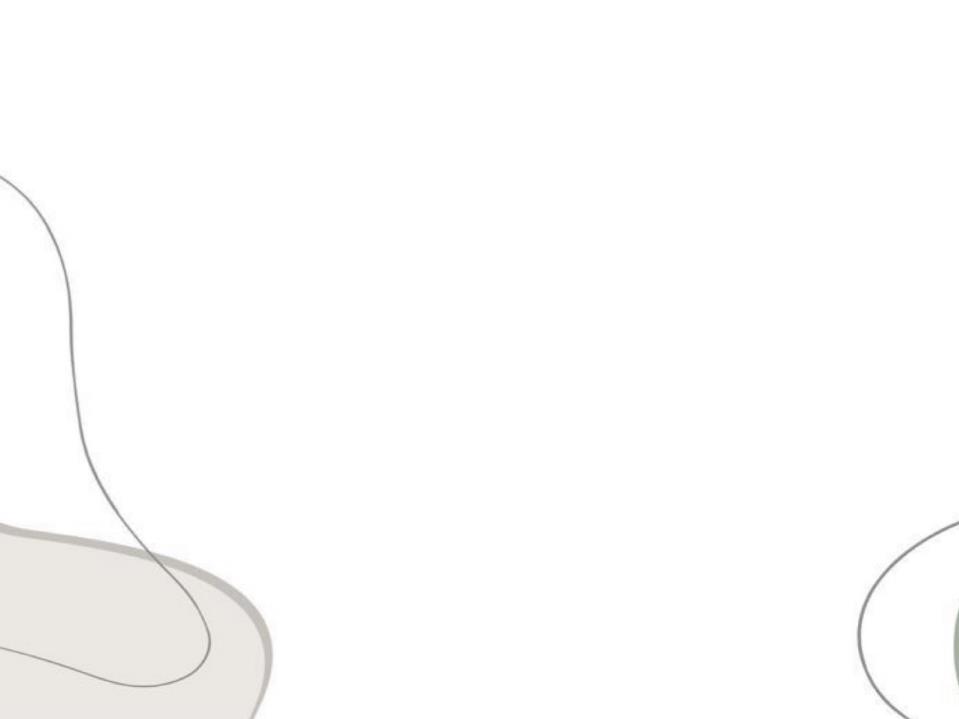 مادة التفكير الناقد – الوحدة الثانية – الدرس الخامس(164-173)
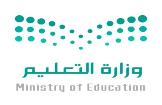 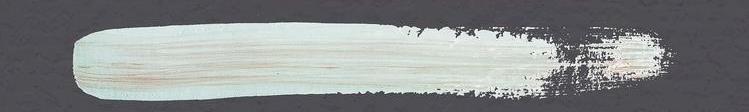 شاركنا بأفكارك التي قمت باستنباطها من النص السابق :
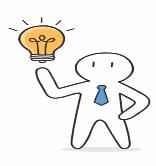 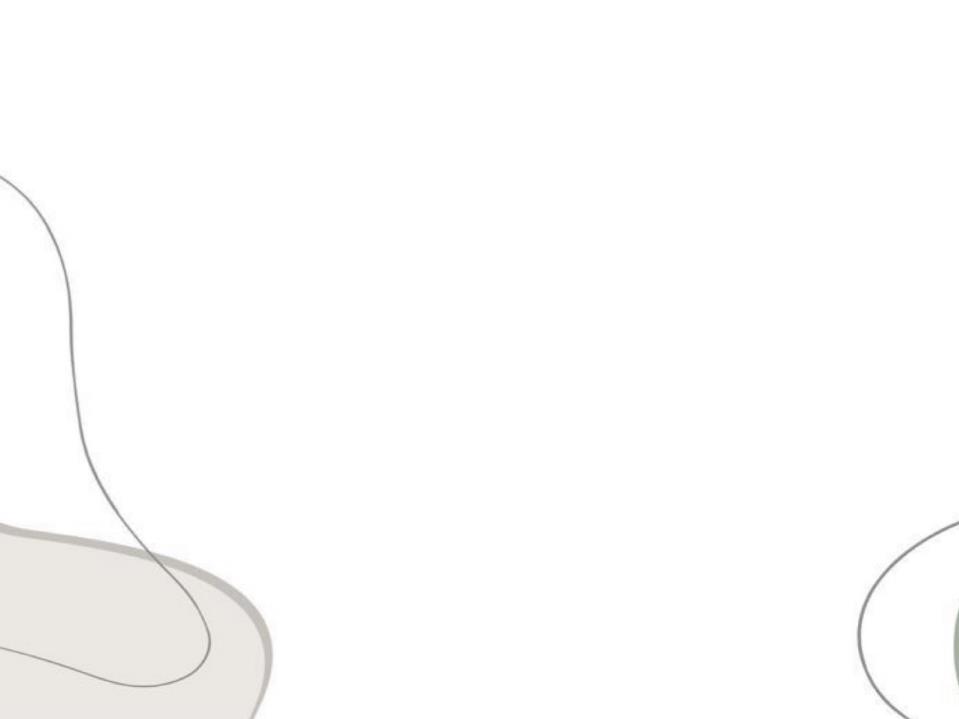 مادة التفكير الناقد – الوحدة الثانية – الدرس الخامس(164-173)
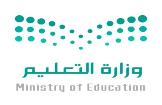 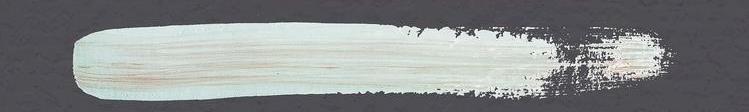 أفهم و أحلل
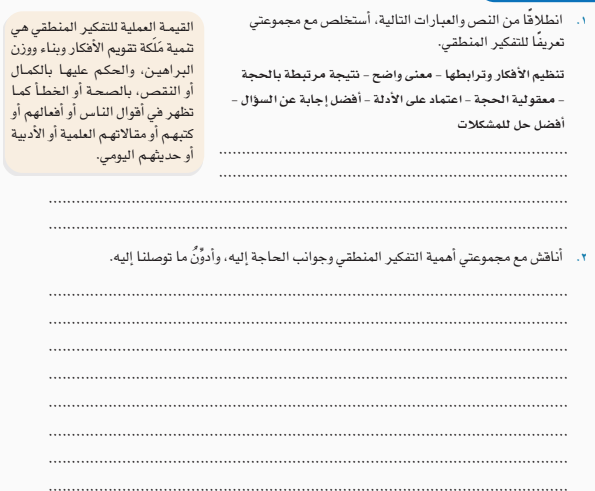 يقوم التفكير المنطقي بتنظبم الأفكار وترابطها وهذا النوع من التفكير يساعدنا على الوصول إلى أفضل إجابة ويعتمد على الأدلة والحجة ويؤدي لحل المشكلات
يساهم في حل المشكلات بطريقة منطقية
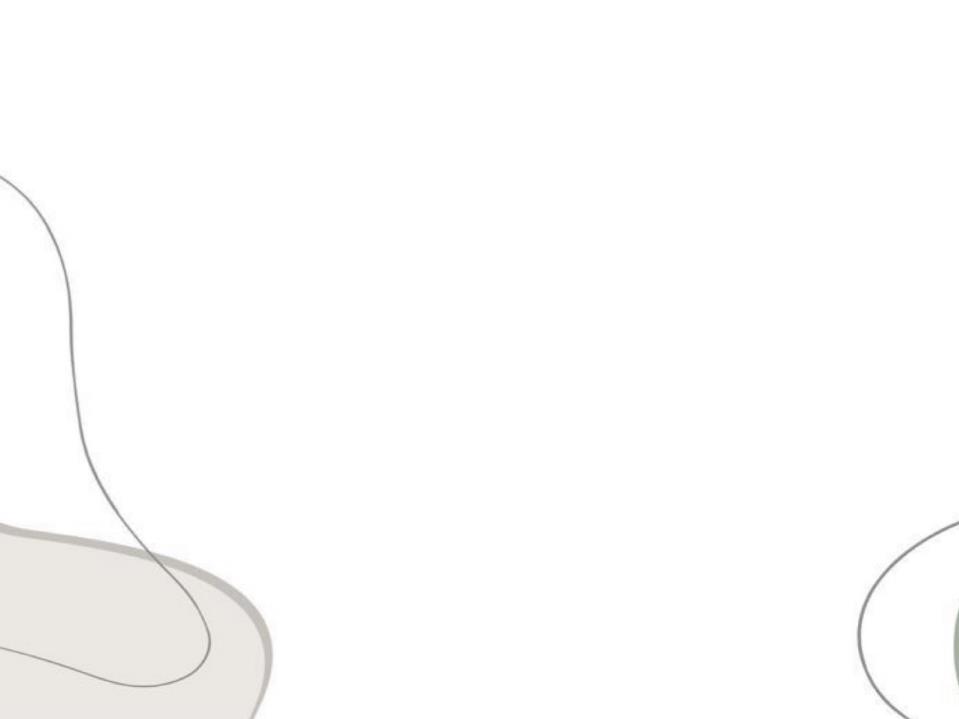 مادة التفكير الناقد – الوحدة الثانية – الدرس الخامس(164-173)
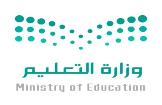 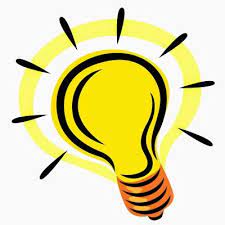 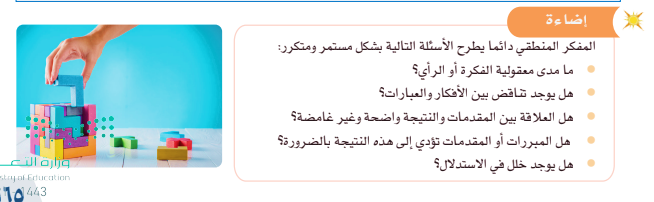 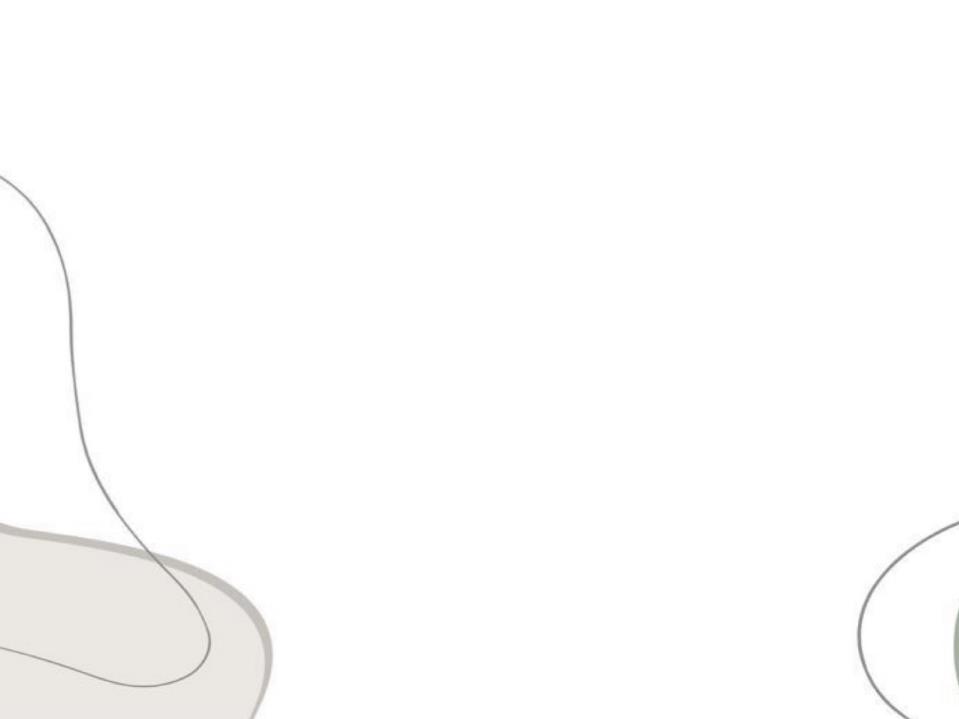 مادة التفكير الناقد – الوحدة الثانية – الدرس الخامس(164-173)
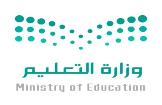 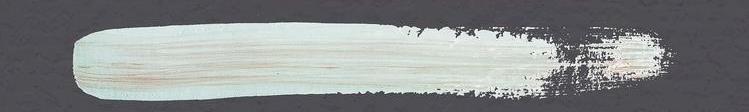 أفهم و أحلل
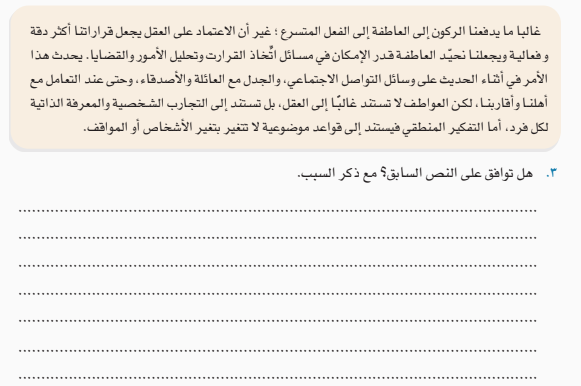 نعم 
التفكير المنطقي يحسن طريقة تفكيرنا 
الارتقاء فوق العاطفة والانفعال يجعل الإنسان يفكر تفكيرا سديدا 
العاطفة تجعل الإنسان يتأثر ويقع في المغالطات
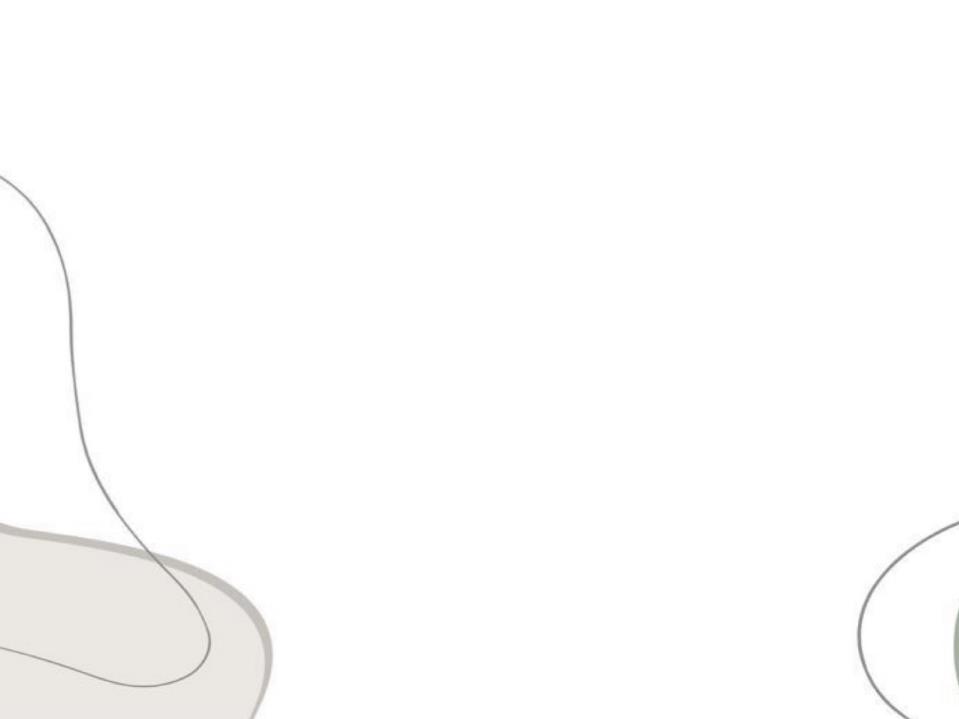 مادة التفكير الناقد – الوحدة الثانية – الدرس الخامس(164-173)
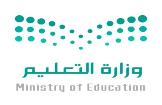 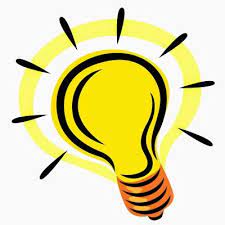 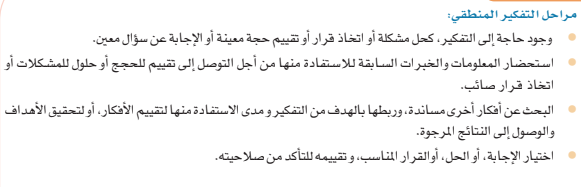 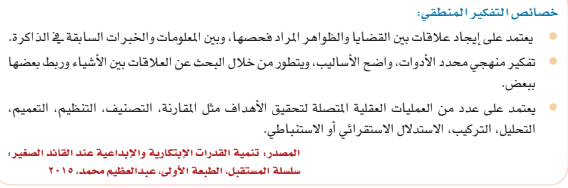 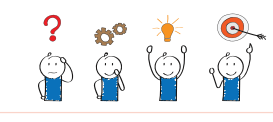 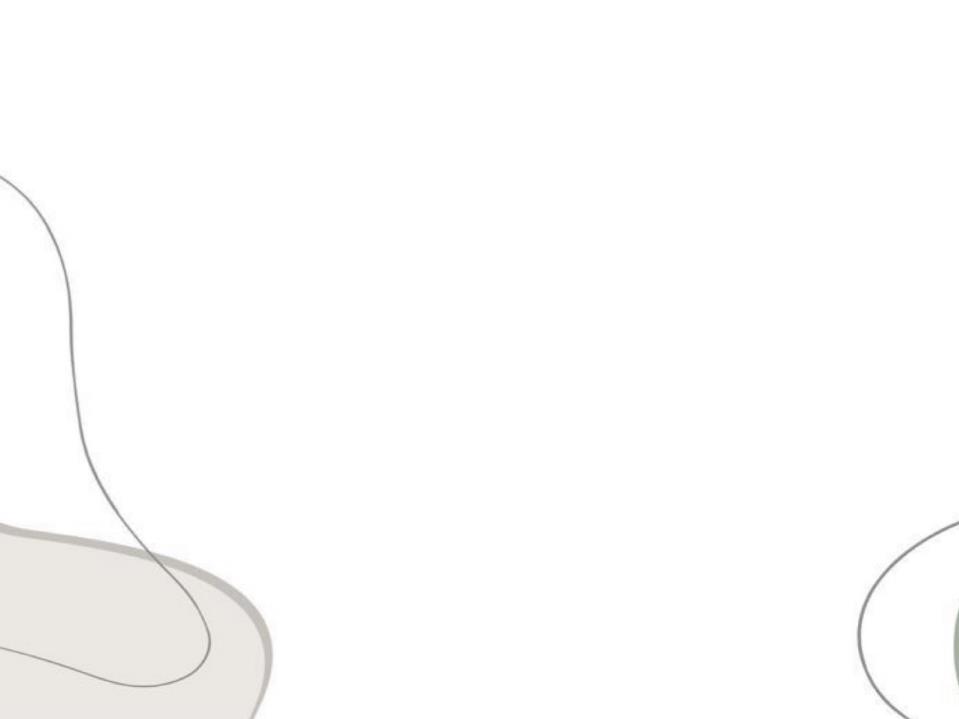 مادة التفكير الناقد – الوحدة الثانية – الدرس الخامس(164-173)
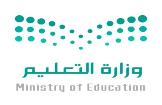 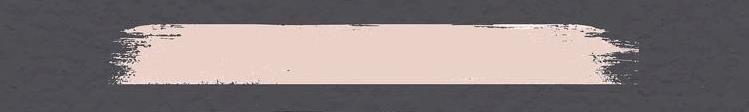 أتدرب
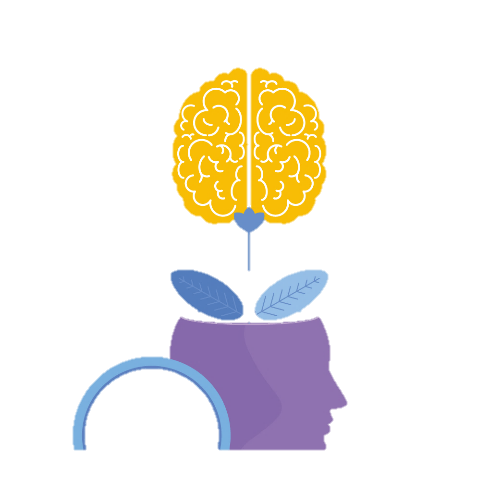 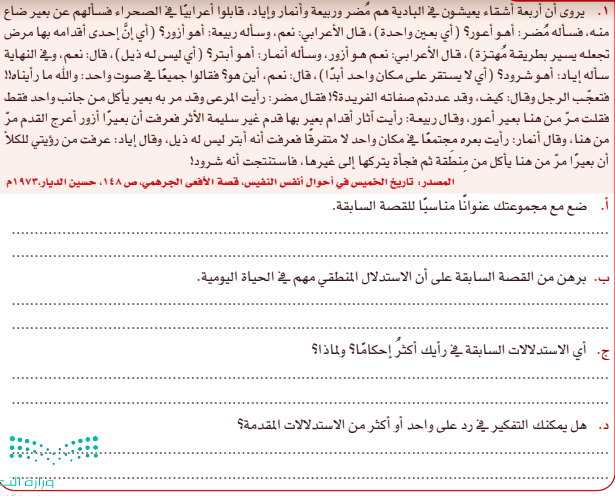 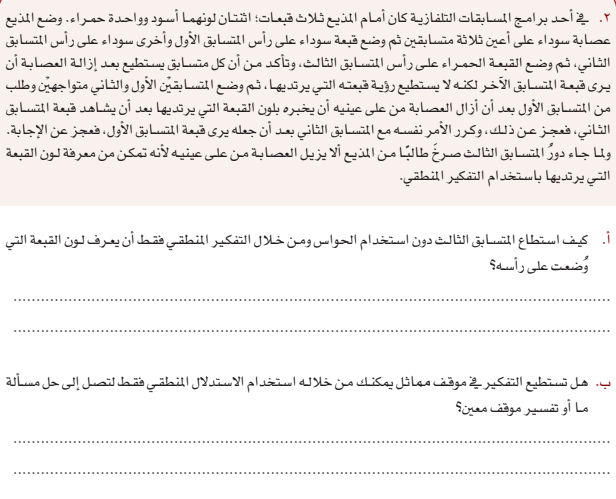 ج
ج
ج
ج
ج
ج
ج
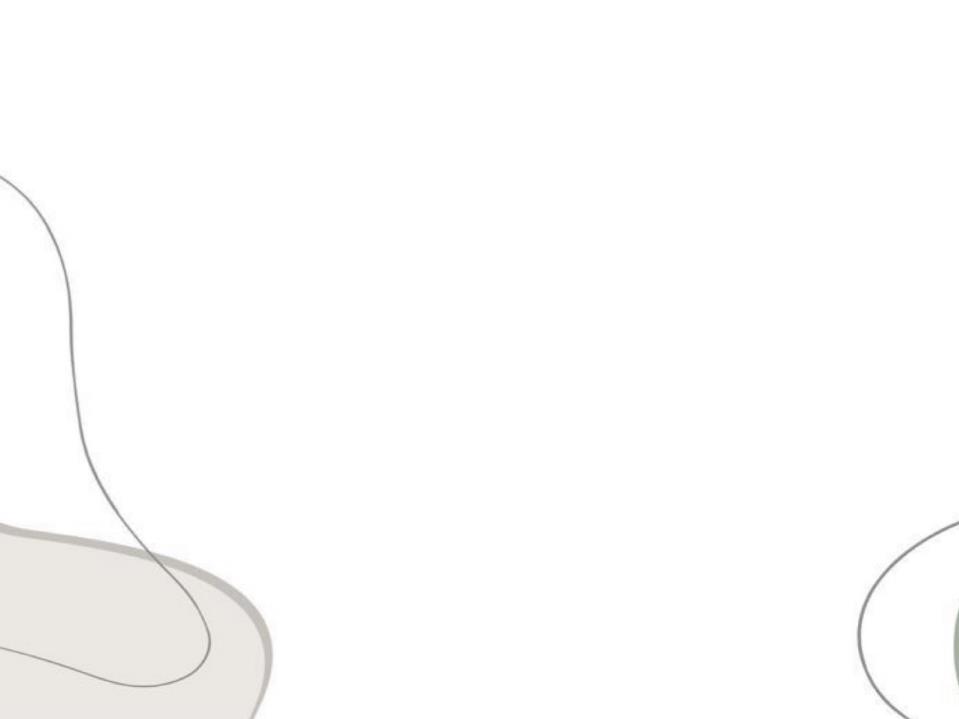 مادة التفكير الناقد – الوحدة الثانية – الدرس الخامس(164-173)
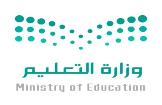 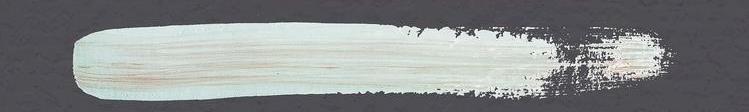 أفكر أتدبر
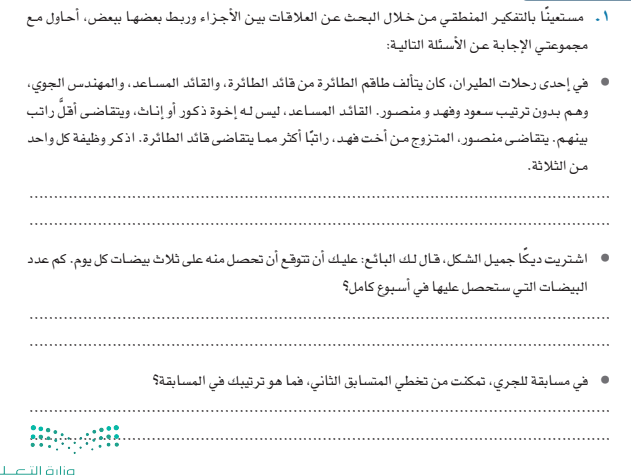 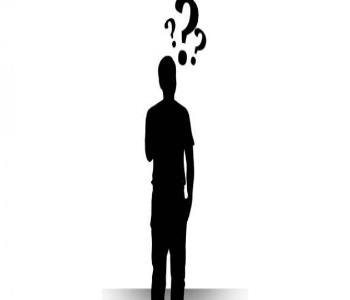 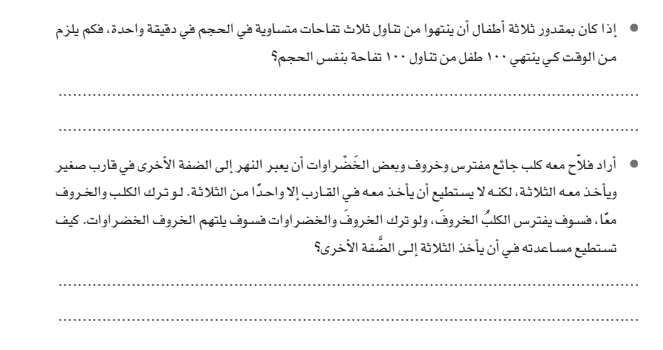 ج
ج
ج
ج
ج
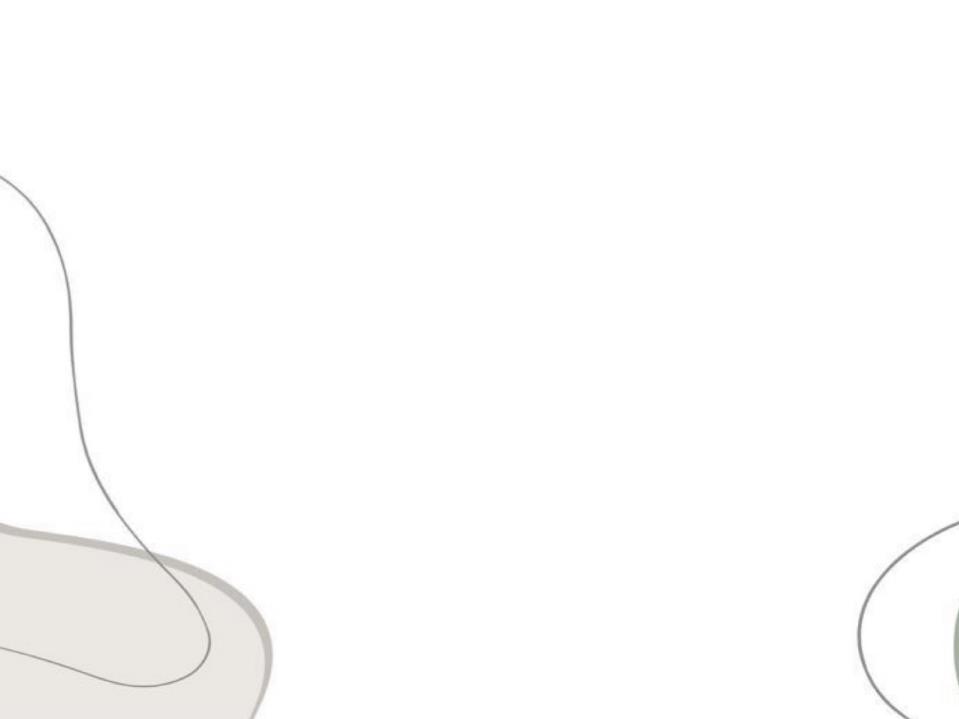 مادة التفكير الناقد – الوحدة الثانية – الدرس الخامس(164-173)
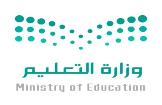 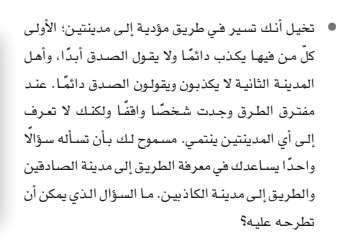 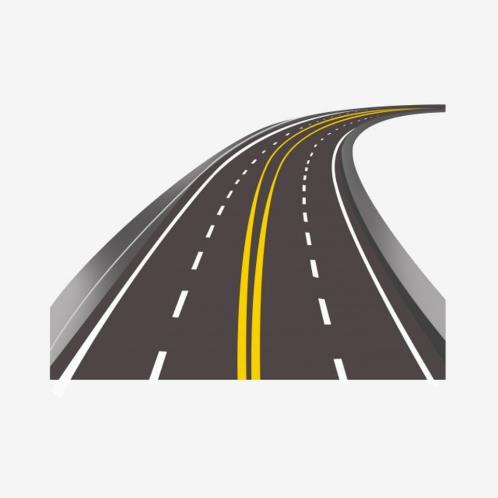 أين الطريق إلى بلدك ؟
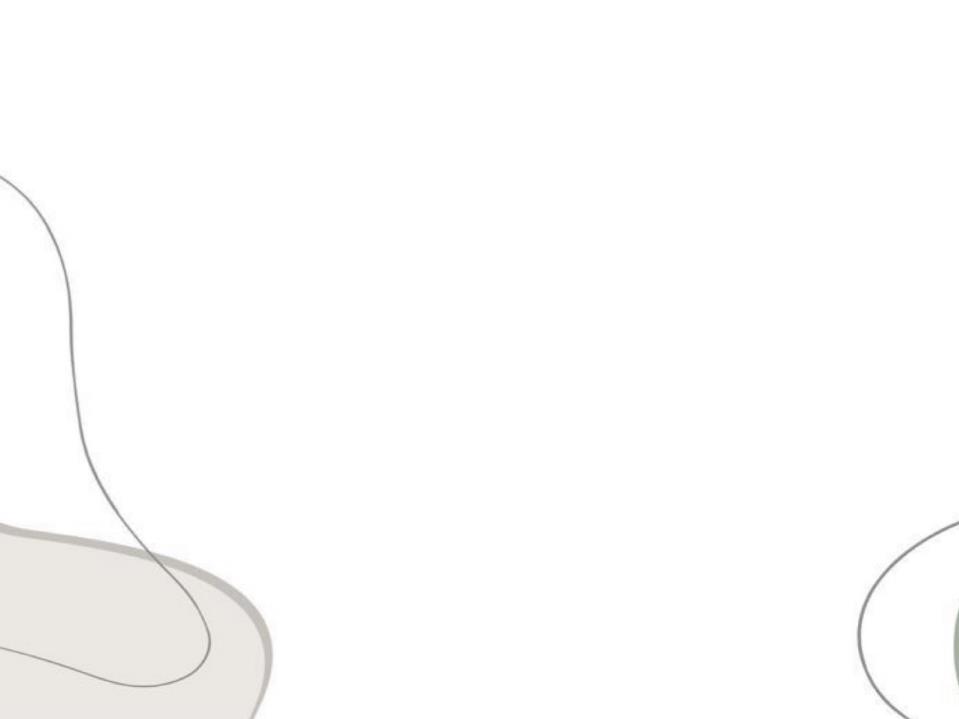 مادة التفكير الناقد – الوحدة الثانية – الدرس الخامس(164-173)
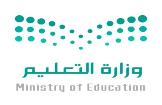